Status update on ITU-T
Crowdsourcing Standardization

Hanan Alnizami, Philip J Corriveau, Patrick E. McKnight 
Jake Quartuccio, David Nicholas, Michele Saad
Tobias Hossfeld, Samira Tavakoli
Scope
Standardization of a general crowdsourcing guidance for different media subjective assessment testing 
For each media type : an Annex to the standard
2
Why crowdsourcing?
Flexibility in experimental design
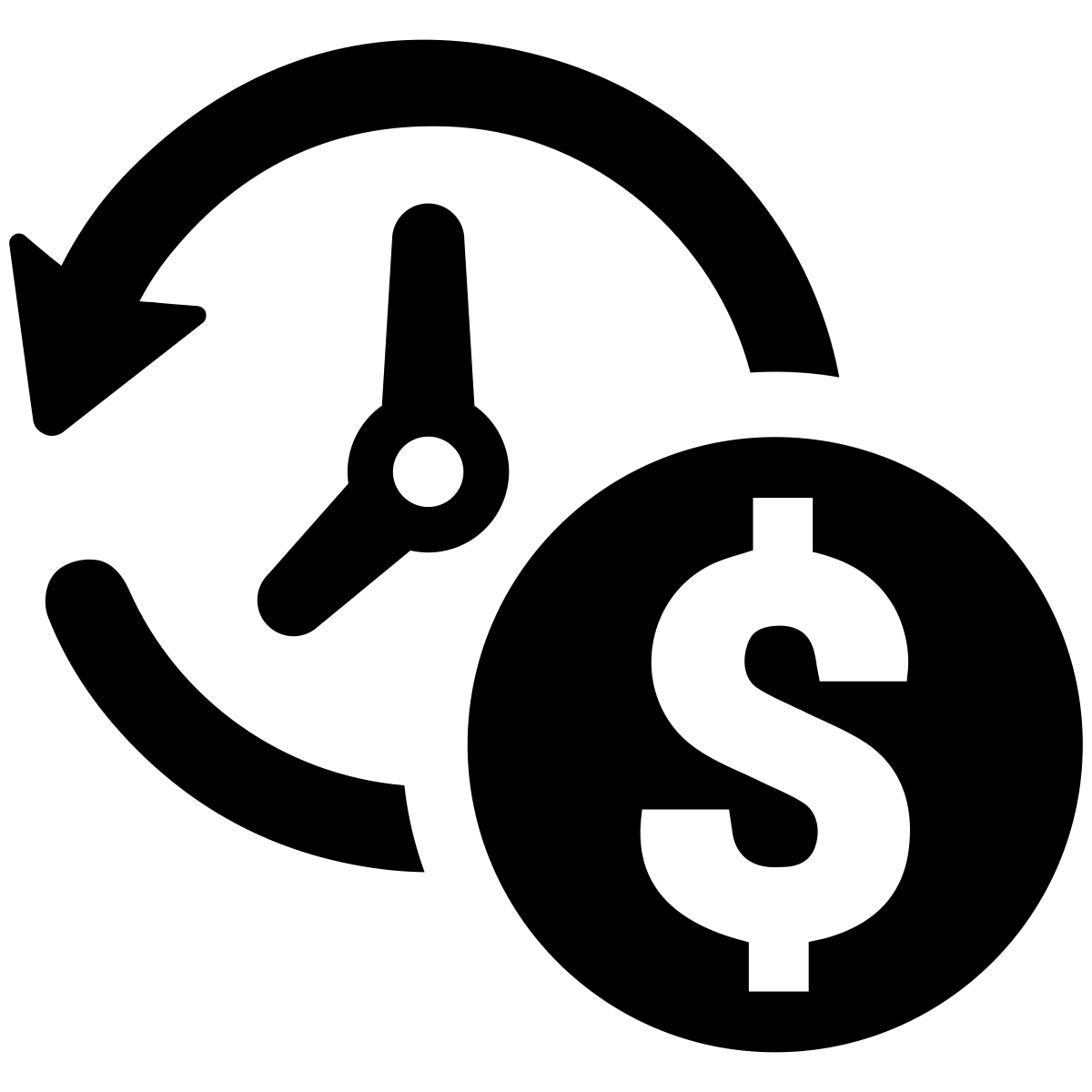 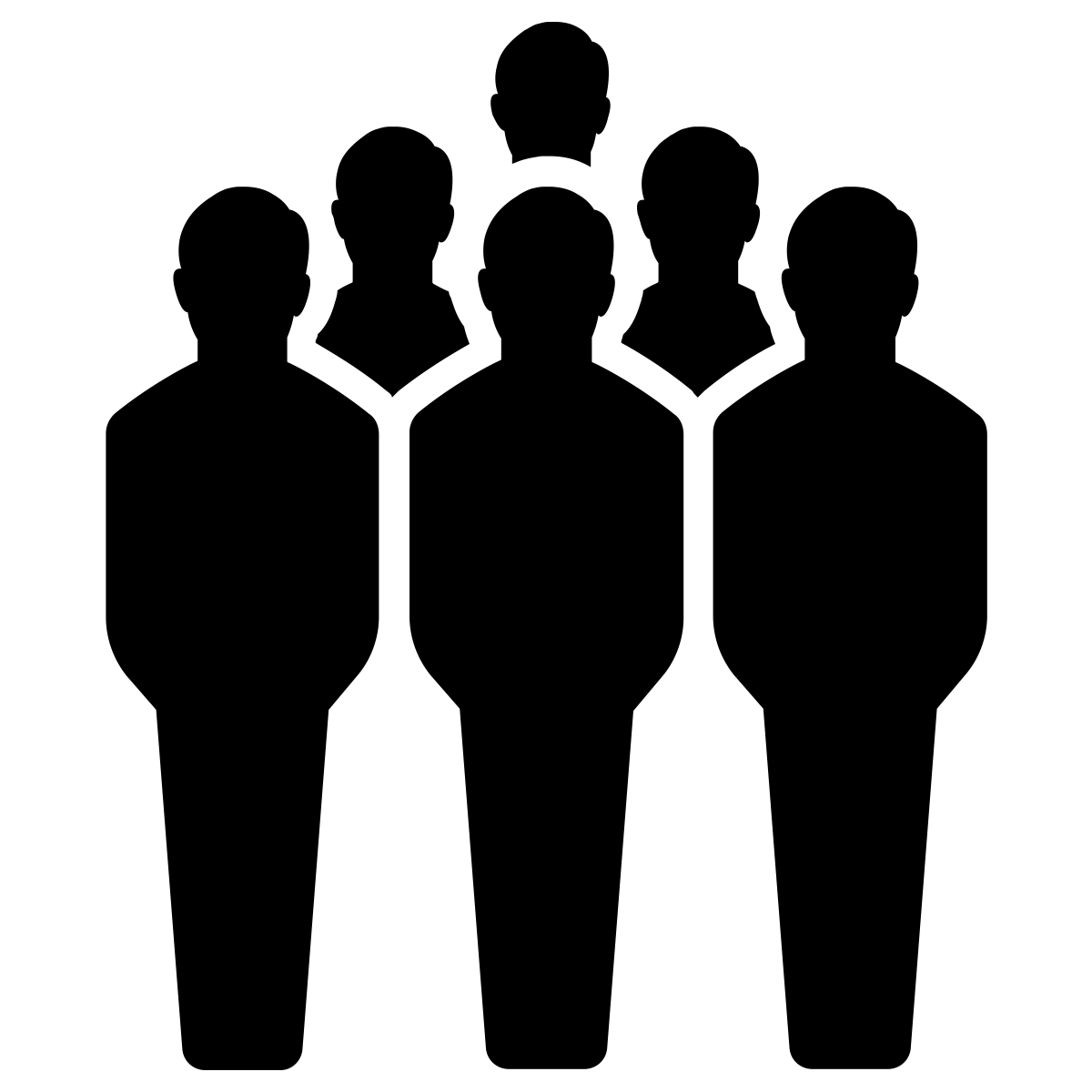 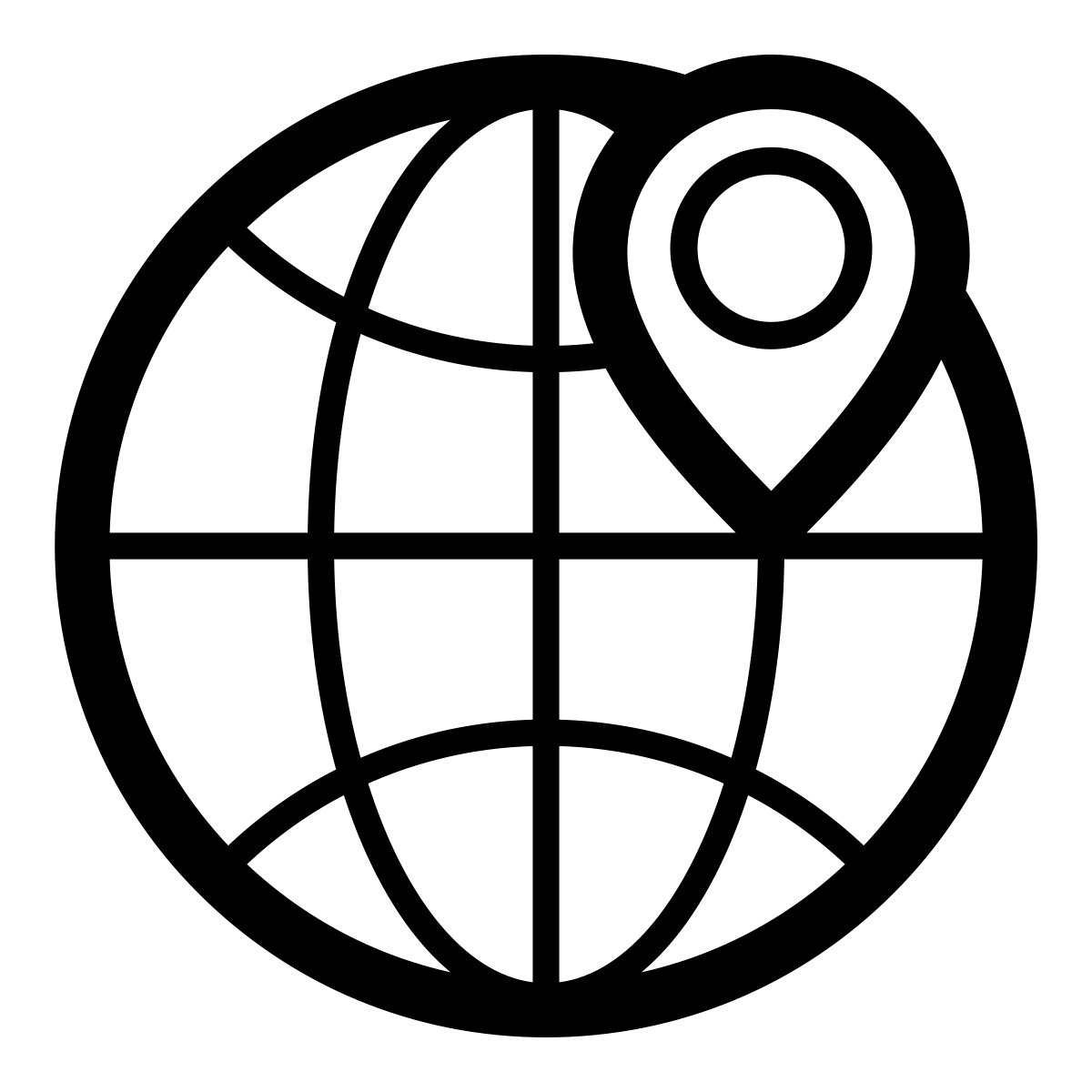 Realistic settings
3
Content
Experimental design
Evaluation methodology 
Pair Comparison
Stimuli
Source stimuli
Anchor
4
Content
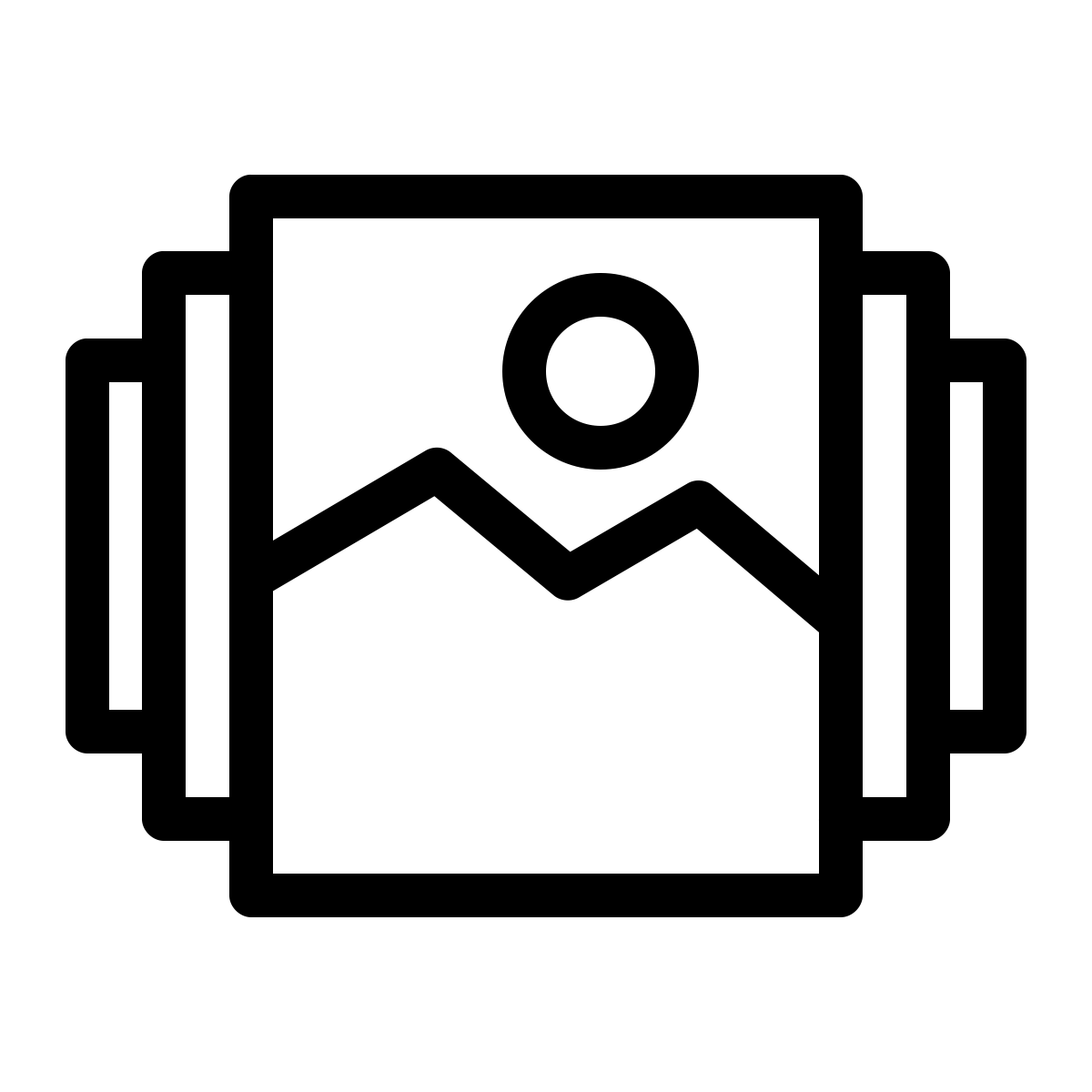 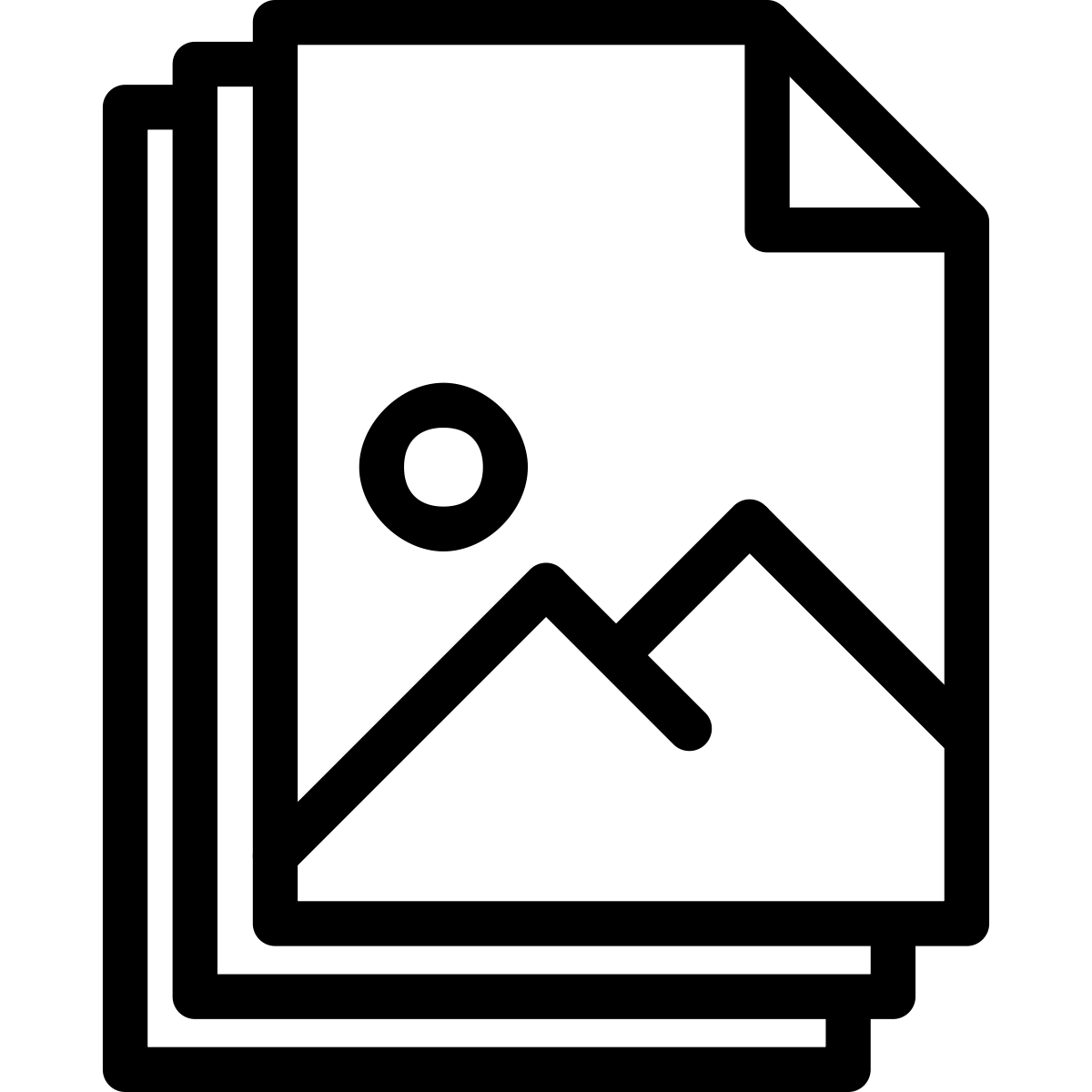 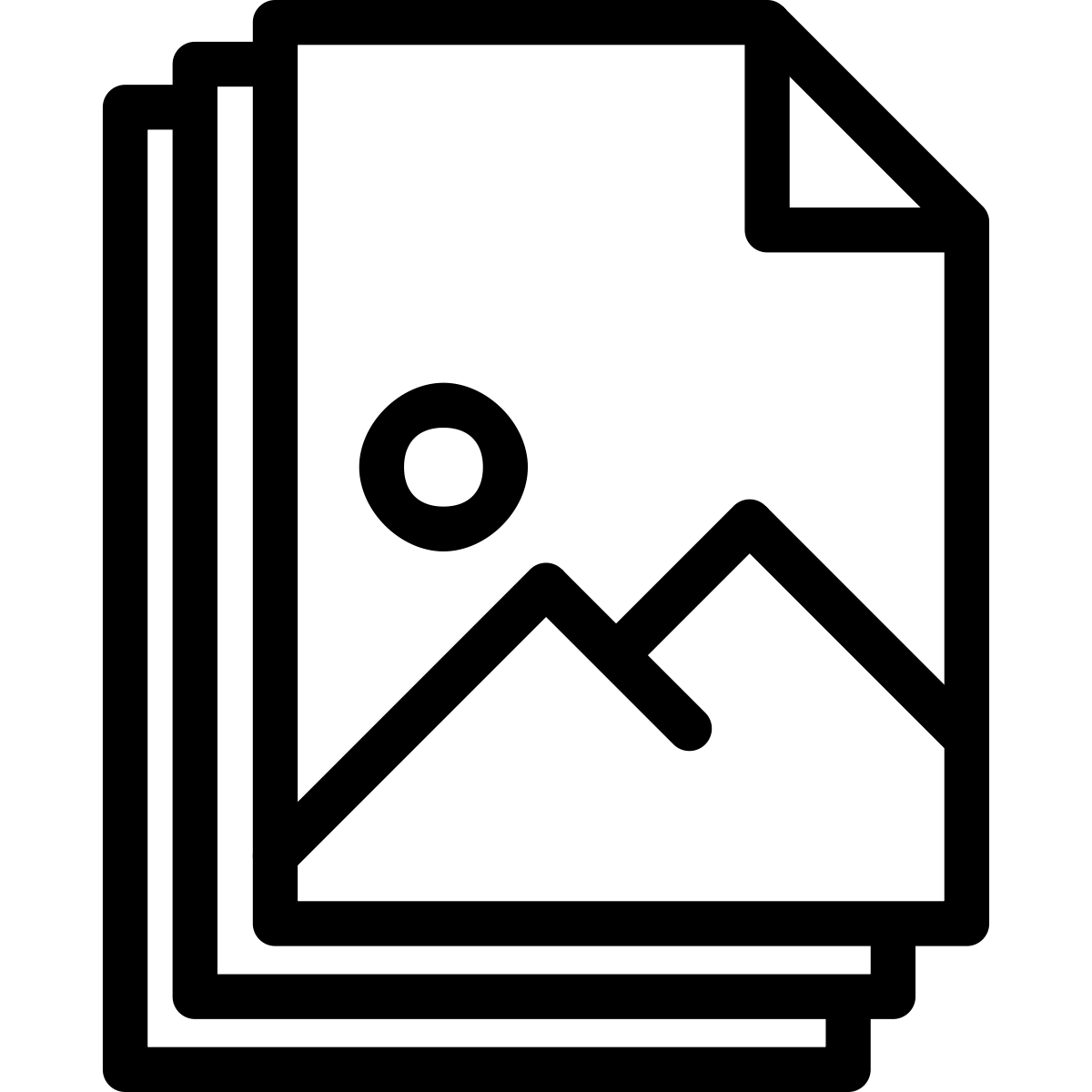 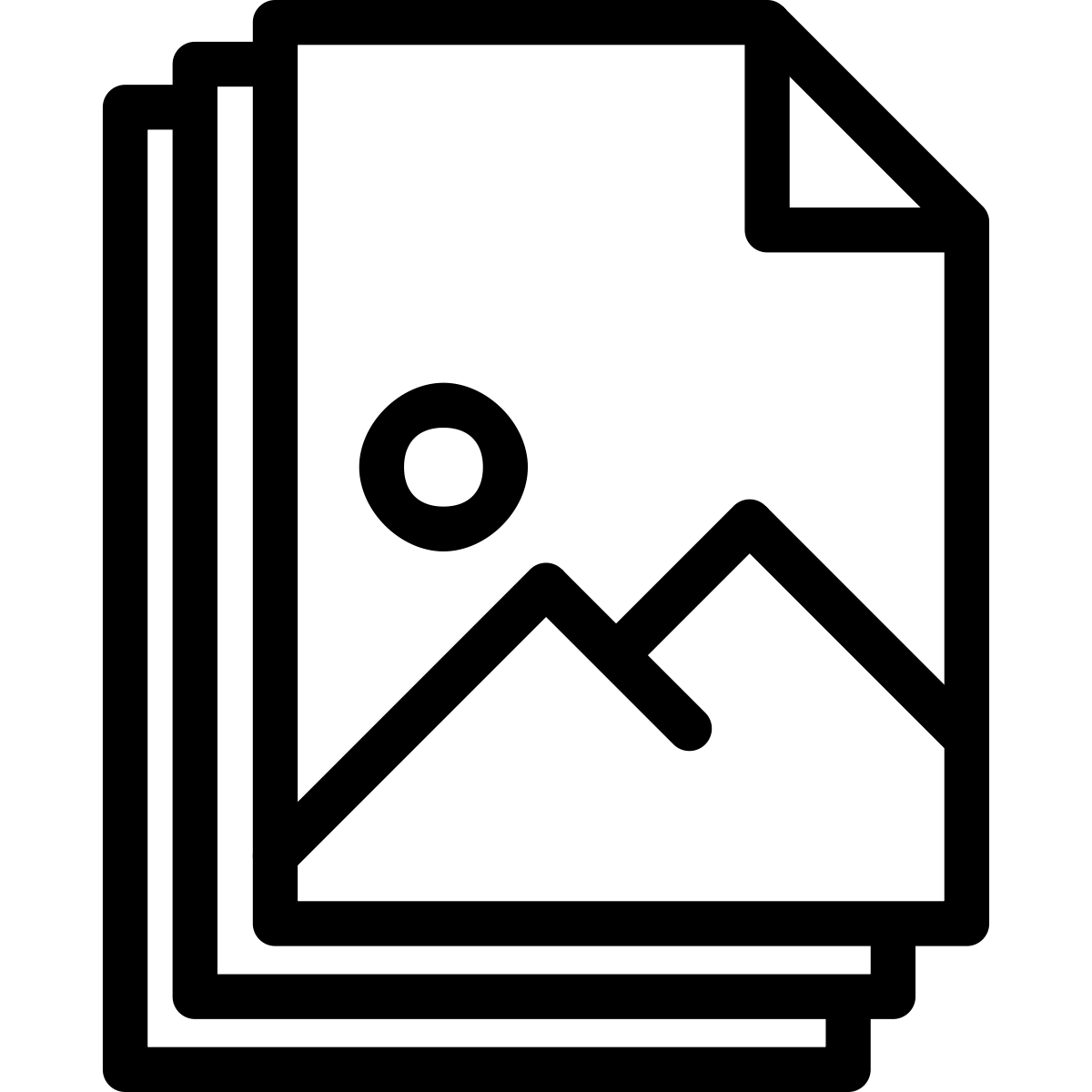 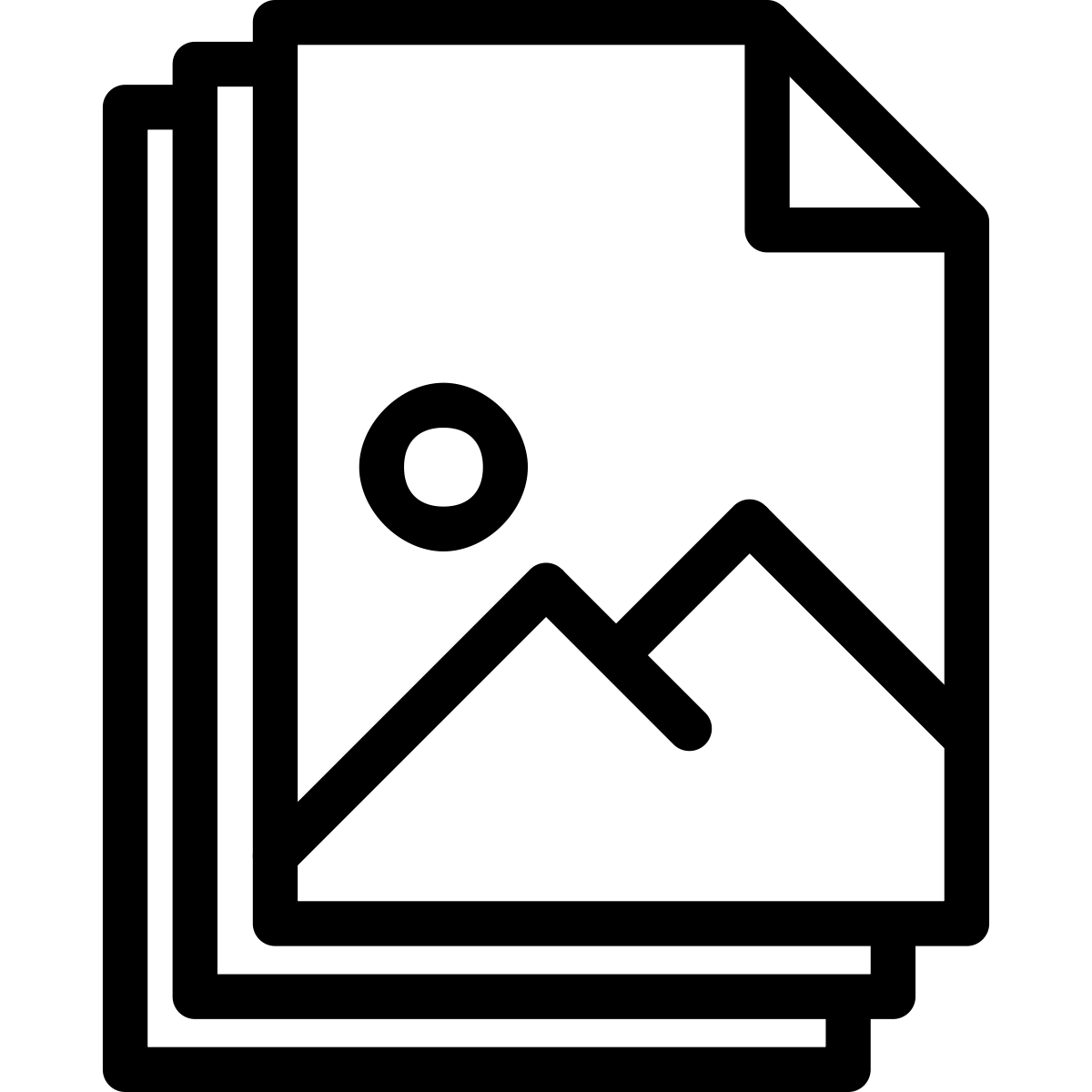 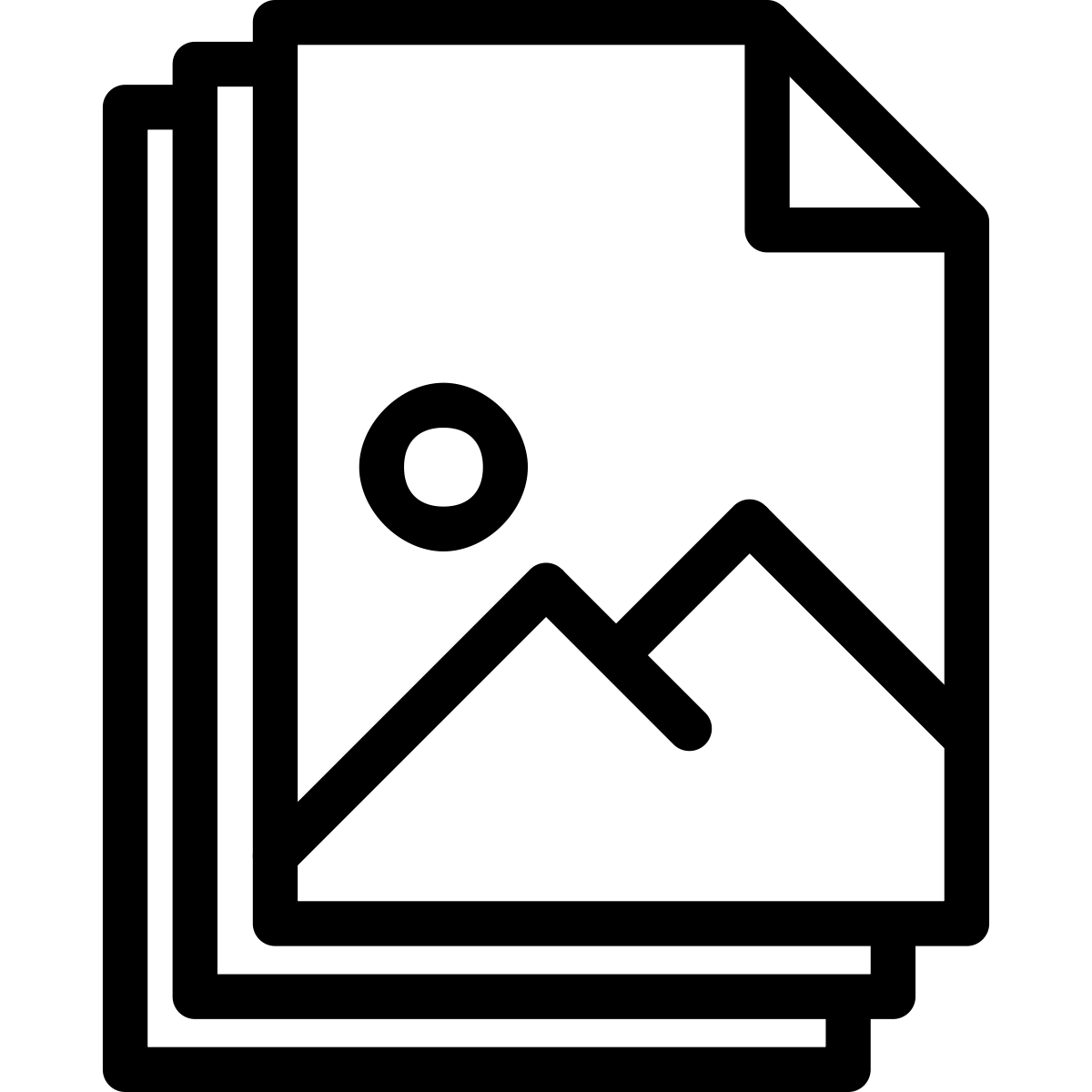 Experimental design
Evaluation methodology 
Pair Comparison
Stimuli
Source stimuli
Anchor
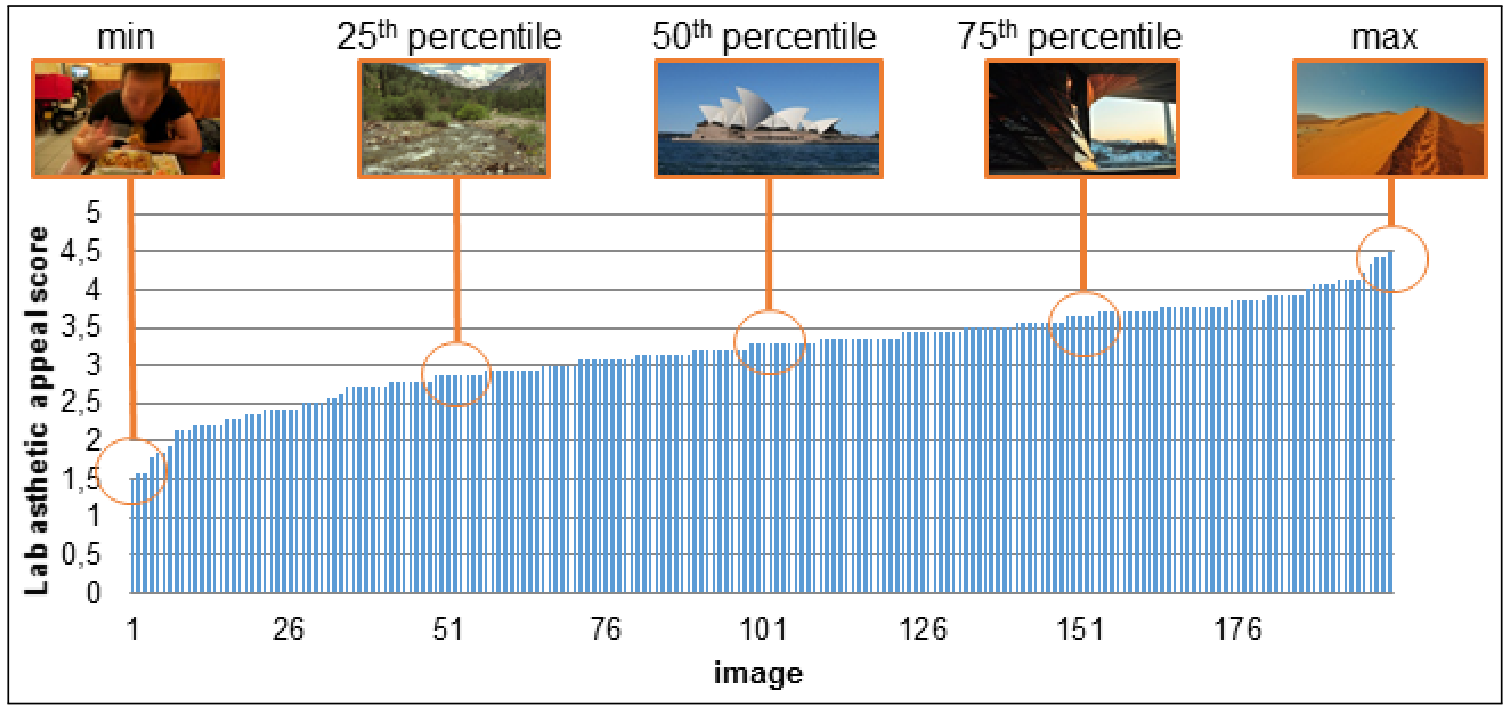 5
Content
Experimental design (cont.)
Validity check
6
Validity check: User ratings for consistency questions
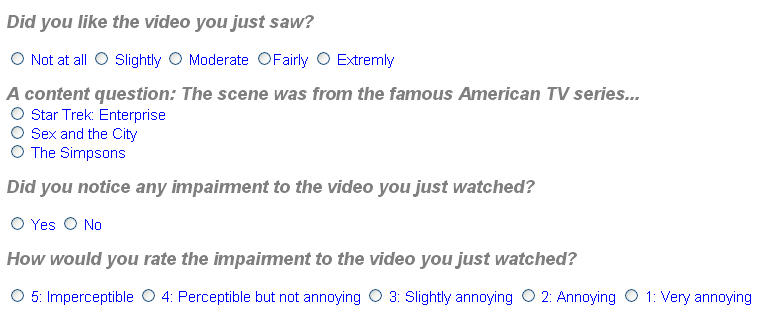 stops
Simple questions!
Application usage monitoring
E.g. measuring the focus time= time interval during which browser focus is on the test website
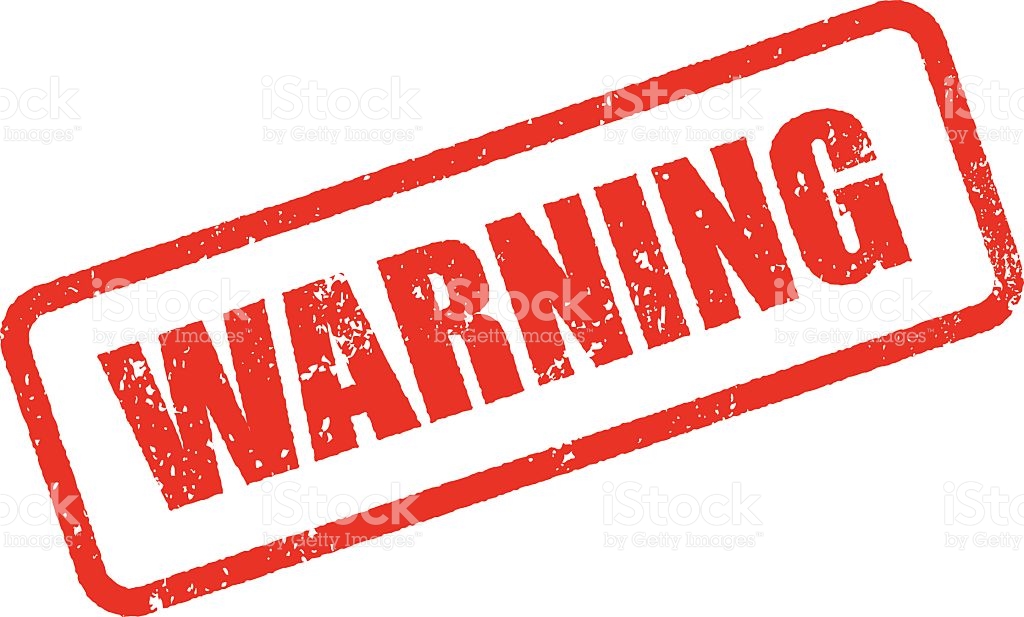 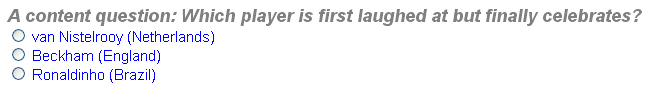 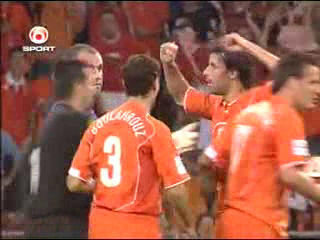 Content Question
Which sport was shown in the clip?
Tennis
Soccer
Sking
Content
Experimental design (cont.)
Test length
overall enjoyability of the whole experiment
complexity of the task
amount of reward
user’s ability to understand the task
Pilot testing
Number of test participants
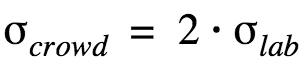 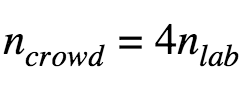 8
Content
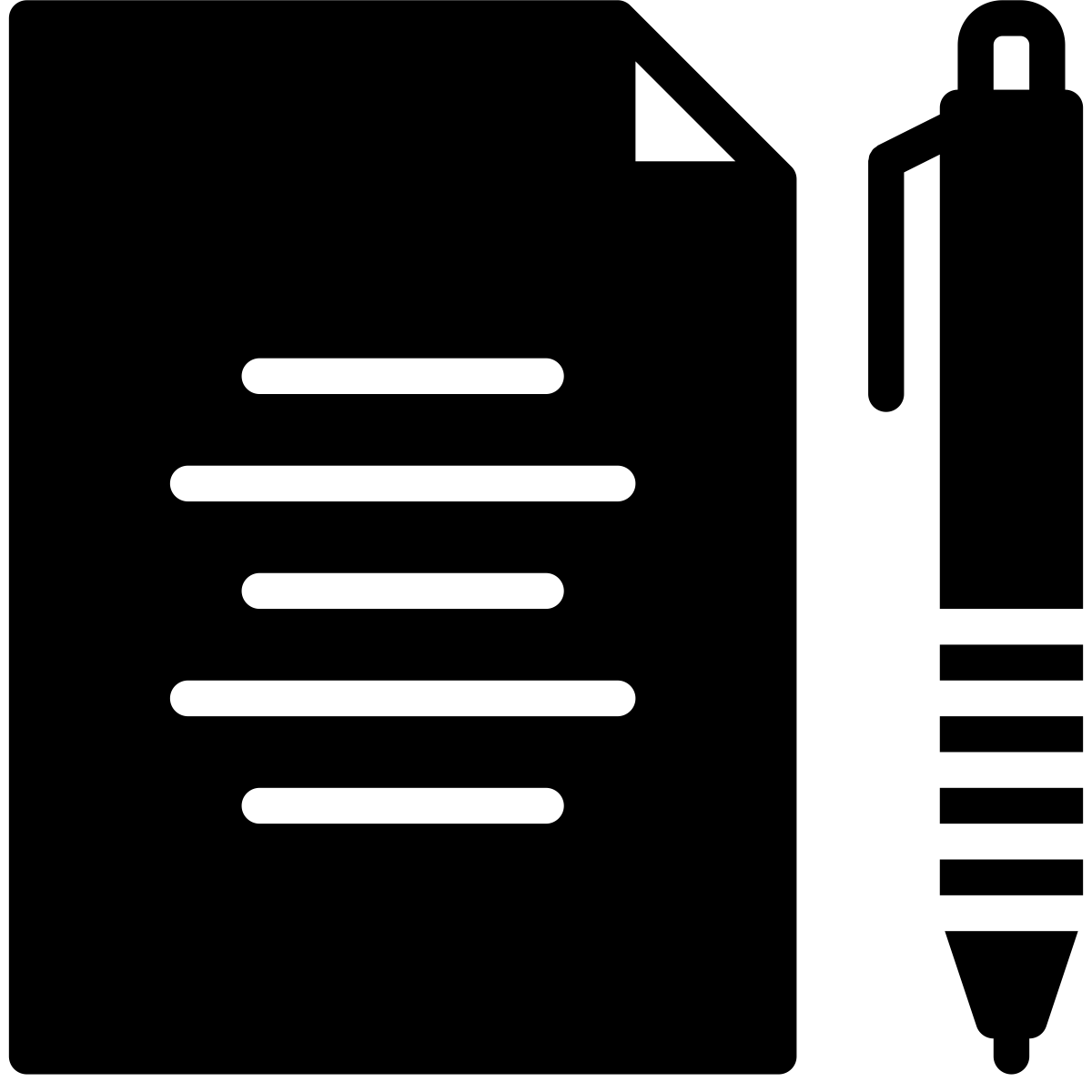 Study design
Within subject design
smaller stimuli sets
Participants can participate in as many tests as they desire
Using clear, specific, and unambiguous instructions
Compensation and Incentives
relevant to the amount of time it takes to complete a test
Not too high to cause bias
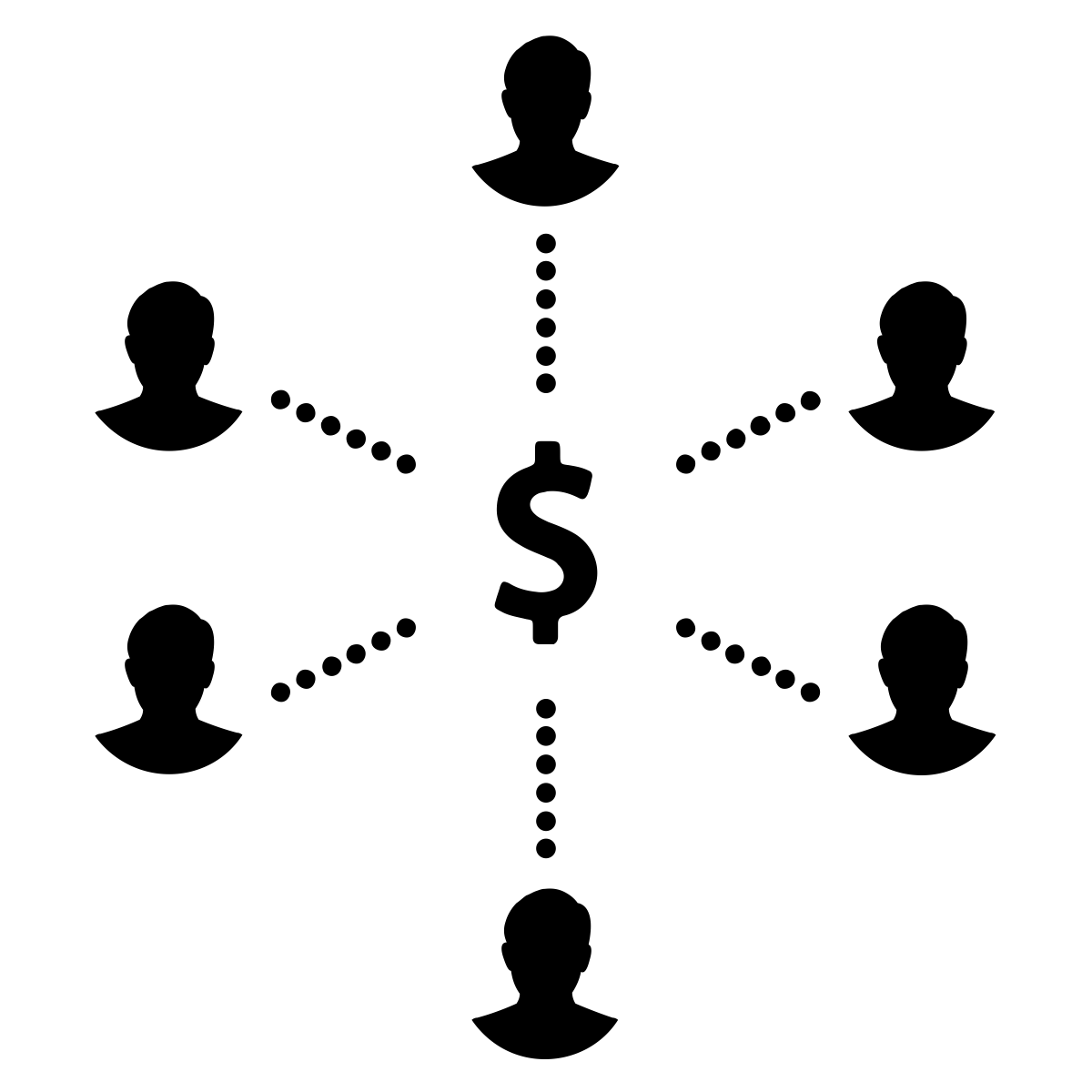 9
Content
Handling human subjects
Human subjects regulations in different countries
Obtaining informed consent from participants
Screening
Screening participants before a test (age, gender, etc.)
Screening participants when signing up for a test or during data analysis
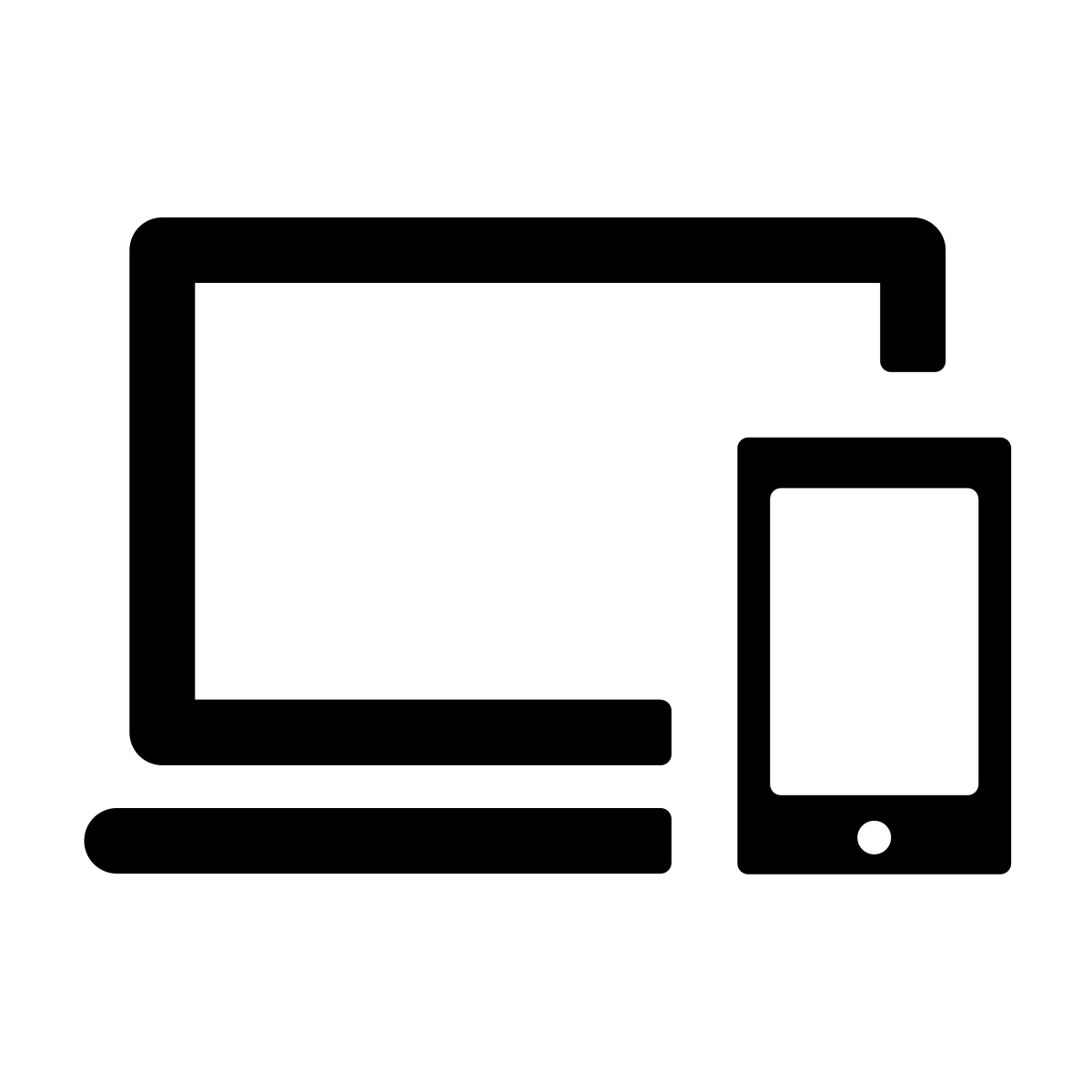 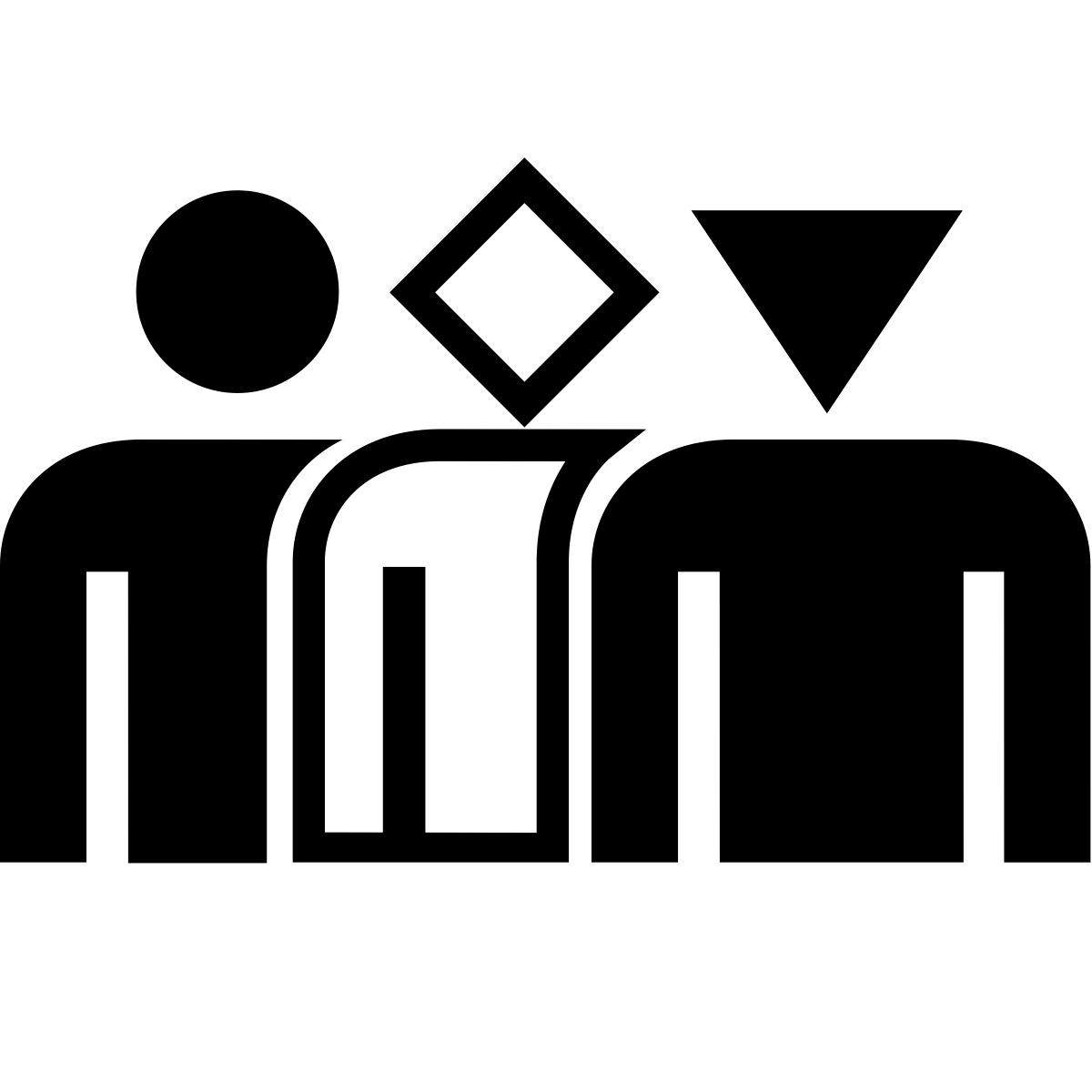 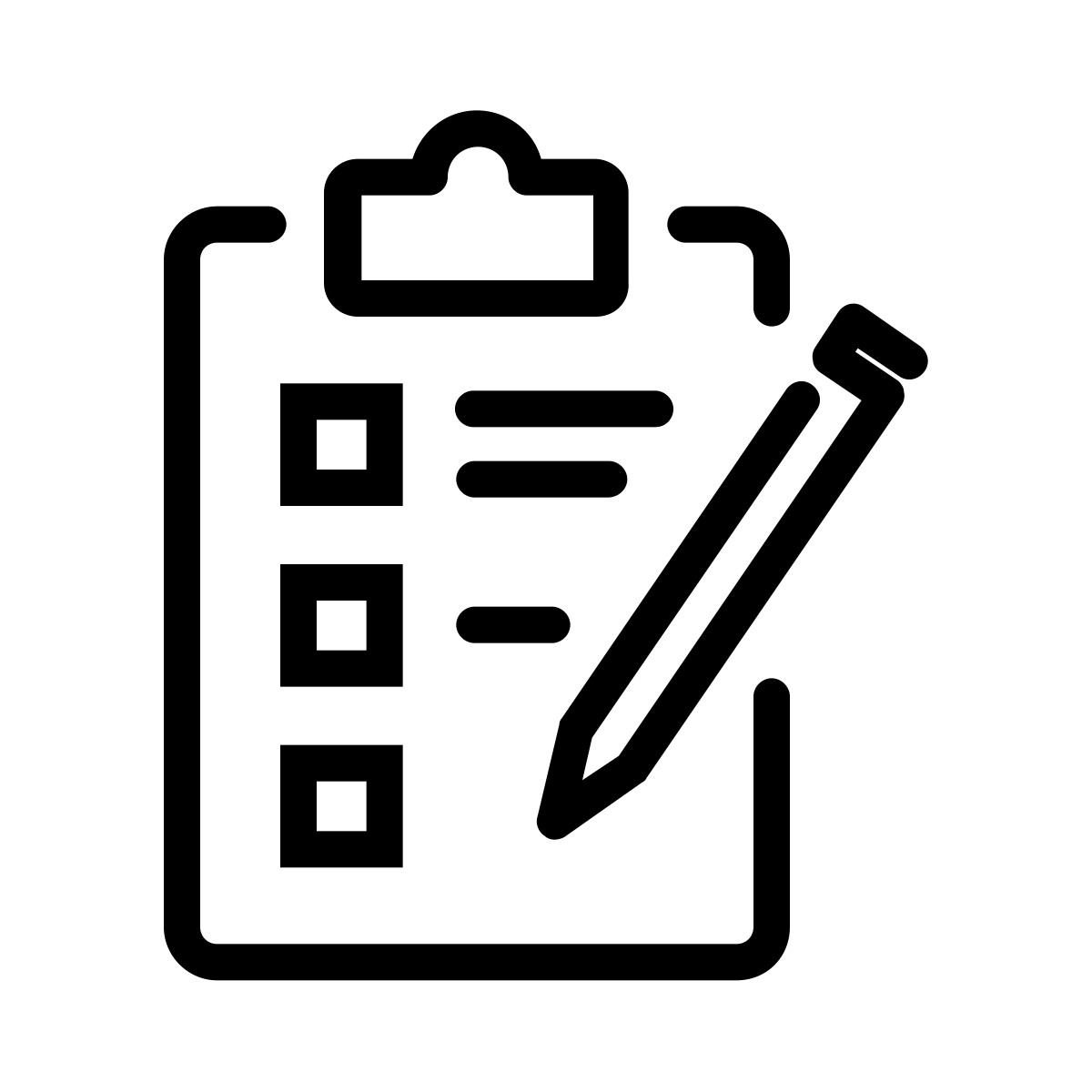 2.
1.
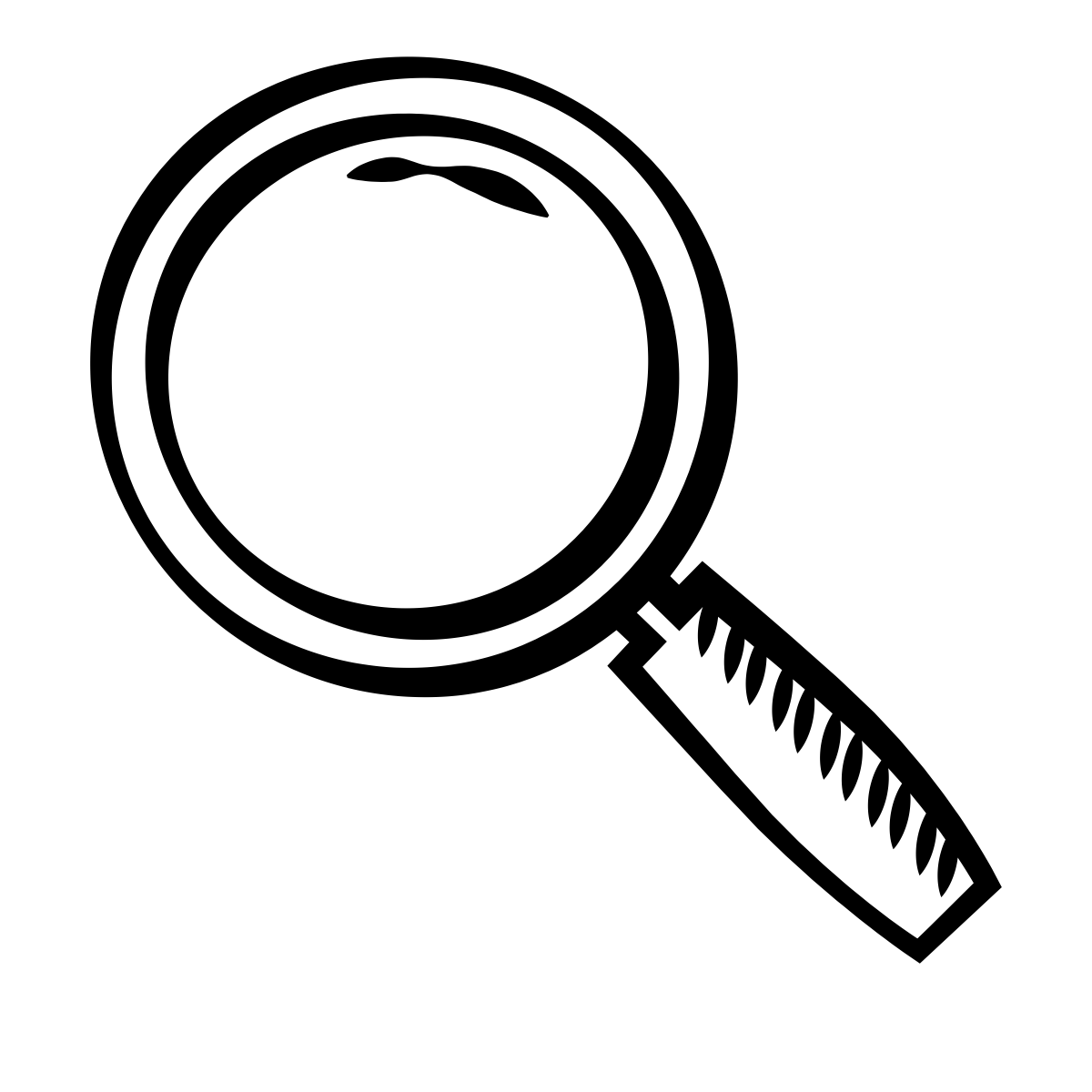 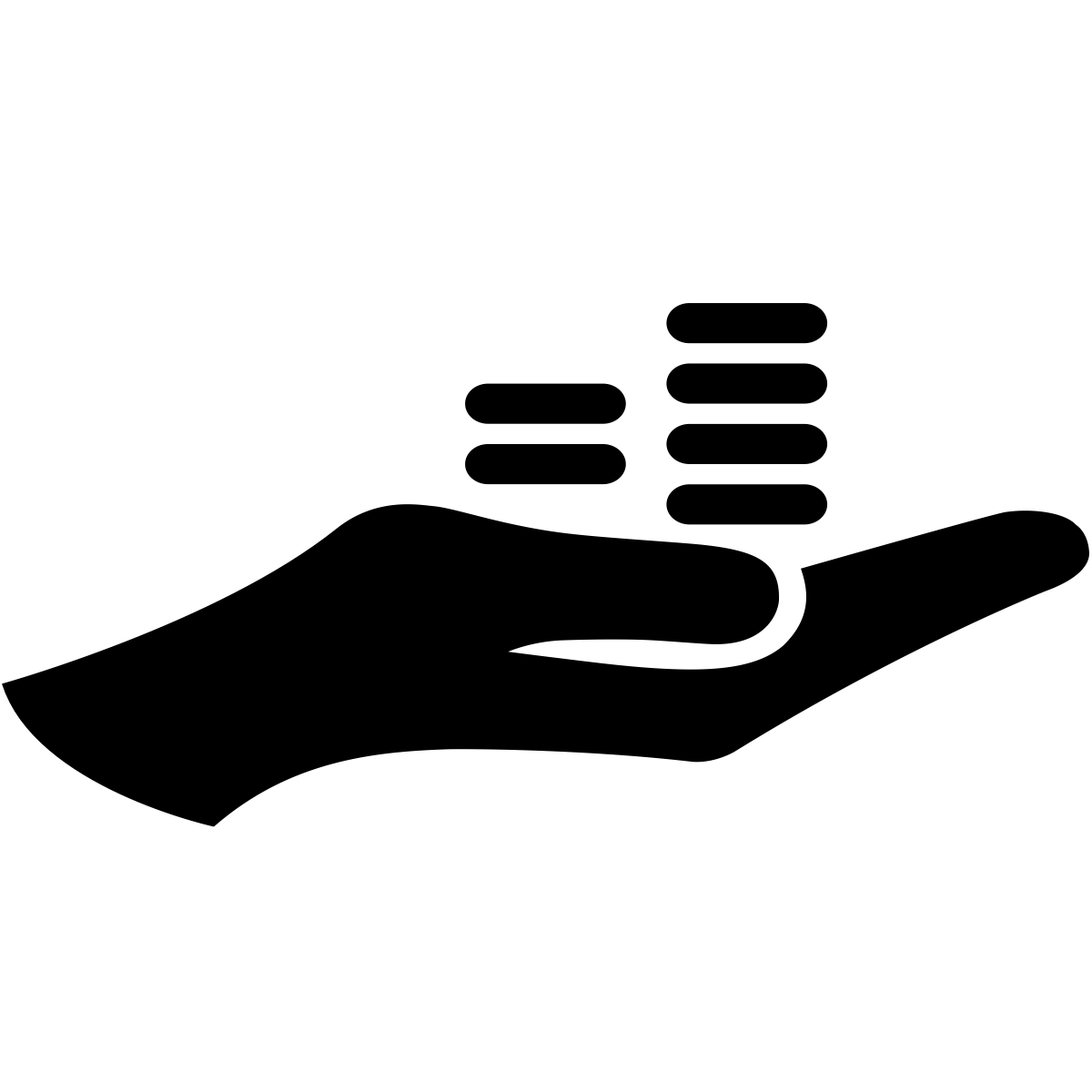 10
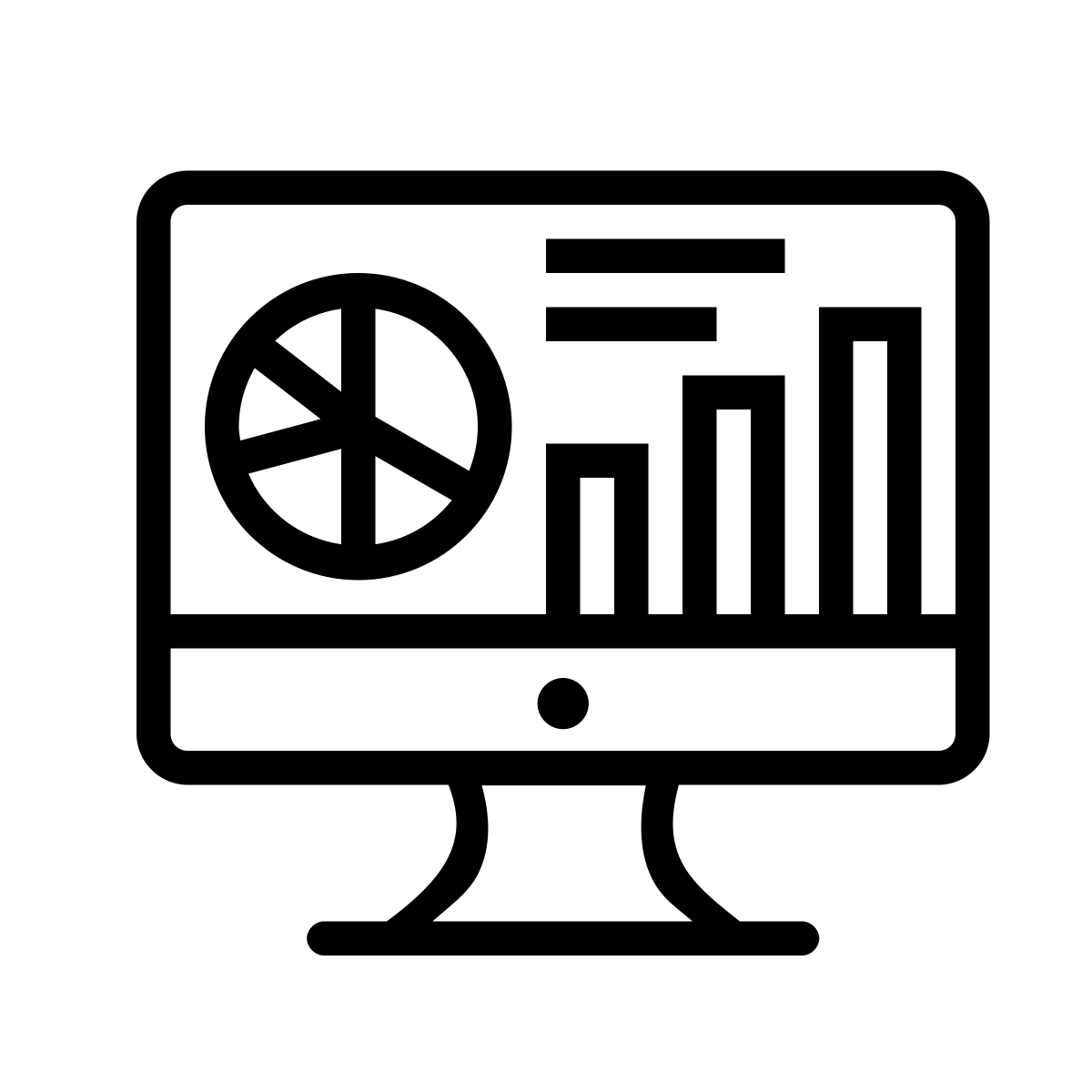 Content
Data Analysis
Correlate the data with lab “ground truth” data and visualize the bivariate relationship
11
Appendix: Monitoring and copping with hidden influence factors
Monitoring of the Workers’ Environmental Conditions and Context 
Simple test pattern for device calibration or quantification of deviation

Expectation of Users 
(-2) Much worse than I expected
(-1) Worse than I expected 
(0) Just as I expected 
(1) Better than I expected 
(2) Much better than I expected 

“Please indicate to which degree the overall quality of this video was in line or not in line with your expectations? The overall video quality was...”.
12
Appendix: Current crowdsourcing frameworks
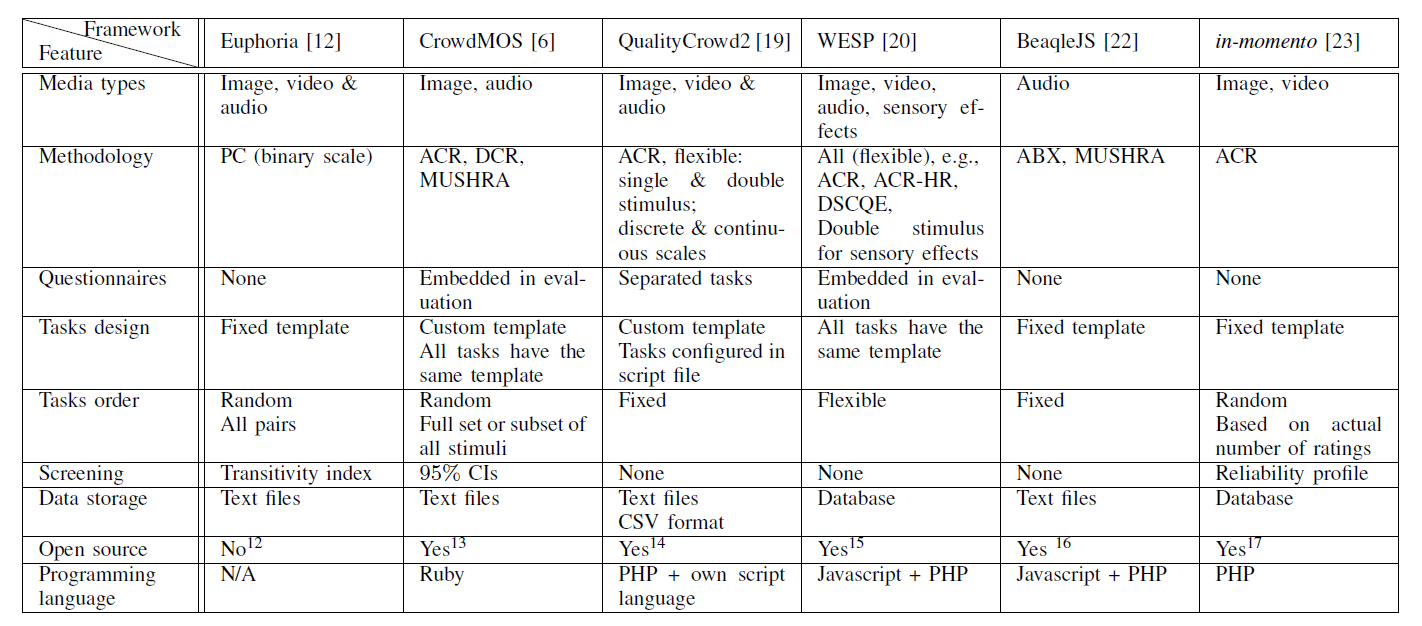 Hoßfeld, T.; Hirth, M.; Korshunov, P.; Hanhart, P.; Gardlo, B.; Keimel, C.; Timmerer, C., "Survey of web-based crowdsourcing frameworks for subjective quality assessment," Multimedia Signal Processing (MMSP), 2014 IEEE 16th International Workshop on , vol., no., pp.1,6, 22-24 Sept. 2014
13
Qualinet Task Force on crowdsourcing
ITU-T Standardization efforts in P.CROWD
Comparison lab (P.800)  & Crowdsourcing
Dataset: used for P.863
Analysis of CS platforms: Crowdee, Microworkers, Mturk, CrowdFlower
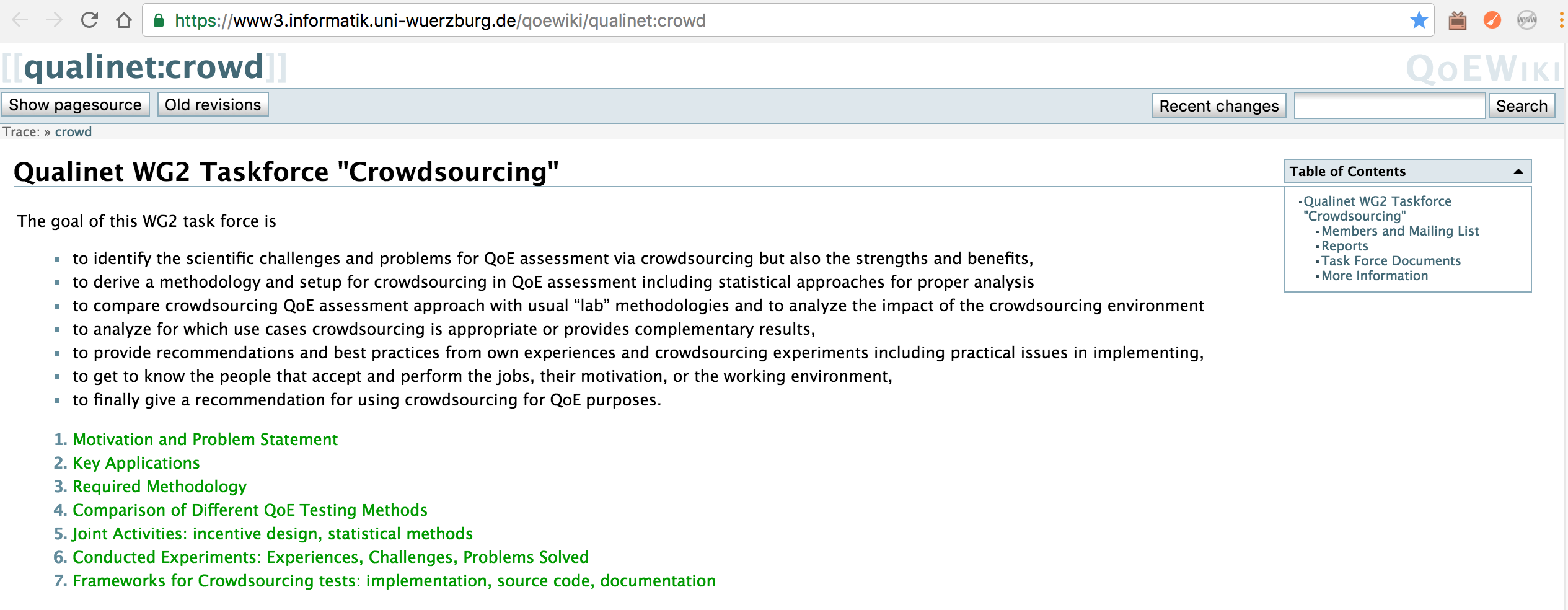 https://www3.informatik.uni-wuerzburg.de/qoewiki/qualinet:crowd